Основы программирования и баз данных
занятие 30
Строки в языке Pascal
1. Символьные массивы и строки.
2. Операции над строками
3. Стандартные процедуры и функции обработки строк
Понятие строки
Наиболее простым  способом для работы с текстом является применение символьных переменных и линейных массивов,  содержащих данные символьного типа (char).
VAR ms: array[1..80] of CHAR;
Такой подход не всегда удобен.
Во-первых, с элементы массива – отдельные объекты. В этом случае необходимо использовать все правила, приёмы и методы обработки массивов. 
Во-вторых, сложно работать со строками переменной длины
Writeln('Текст между апострофами – это строка');
Понятие строки
Для работы с текстом в языках программирования был введён  специальный тип данных,  предназначенный для работы с фрагментами текста - строками (цепочками символов)
Для объявления строковых типов и переменных используется  служебное слово string,  вслед за которым в квадратных  скобках  может указываться максимальная длина строки
VAR 
  s1: string[70];//длина до 70 символов
  s2: string;    //длина до 255 символов
Операции над строками
присваивание и ввод
оператор присваивания
s1 := 'Пример строки.';
s2:='введите'#13'значение'^M;
оператор ввода:
Readln(s1);
При превышении заданной длины происходит обрубание строки:
VAR ShortStr: string[5];
BEGIN
  ShortStr := 'Очень длинная строка';
  Writeln (ShortStr);    {Очень}
Операции над строками
сцепление (конкатенация)
Для строковых величин определена операция конкатенации:  +
VAR  s1: string[80];
BEGIN
  s1 := 'Пример ' + 'строки.';
  Writeln(s1);     {Пример строки.}
Copy (s, start, n): string;// копирование
возвращает подстроку длиной n, начинающуюся с позиции start строки s
s1:='осторожность';
s2:=Copy(s1,2,6); {s2 равно 'сторож'}
Операции над строками
Объединение (конкатенация) :
s1:= 'Привет'; 
s2:= 'Вася'; 
s := s1 + ', ' + s2 + '!';
'Привет, Вася!'
Срез:
s:= '123456789';
s1:= Copy(s, 3, 5);     { '34567' }
откуда
5
сколько 
символов
с какого символа
Операции над строками
сравнение
Операции сравнения: <, >, =, <>, <=, >=
Две строки сравниваются посимвольно, слева направо, по кодам символов. Если одна строка меньше другой по длине, недостающие символы короткой строки заменяются символом с кодом 0
VAR  s1,s2,s3: string[80];
  s1:= 'Пример ' + 'строки.';
  s2:= 'просто'; s3:= 'провозглашение';
  s1<s2; s2>s3; s1<s3
'steam'<'ПАР'<'Пар'<'пАр'<'пар'<'парк'
Процедуры и функции для работы над строками
Length(s:string):integer
Функция возвращает длину строки:
n := Length('Pascal'); {n равно 6}
Pos(substr,s:string):byte
Функция производит поиск в строке s подстроки substr. Результат: номер первой позиции подстроки в исходной строке. Если подстрока не найдена, то функция возвращает 0
n:=Pos('клад','докладывать') {n равно 3}
!
Находит первое слева вхождение подстроки!
Поиск в строках
s:= 'Здесь был Вася.';

n:= Pos('с', s)
if n > 0 then
  write('Номер символа ', n)
else
  write('Символ не найден.');
что
где
В языке Pascal  максимальная  длина строки типа string не может превышать 255 символов.
Важнейшее отличие строк от обычных символьных массивов заключается в том, что 
строки могут динамически изменять свою длину
var att: string;
att := 'Короткая строка'; // длина 15
att := att + ' стала длиннее';
Современные операционные системы не используют строки в Pascal-формате. Вместо них используются специальные массивы символов
Процедуры и функции для работы над строками
Delete (str, start, n); // удаление
Удаляет подстроку из строки str. Start -  номер первого удаляемого символа; n -  число  удаляемых  символов
Delete(s2,5,2); {'королева'}
w:='фотография'; Delete(w,5,6); {'фото'}
Insert (subs, s, start); // вставка
вставляет в строку s подстроку subs, начиная с позиции start
s1:='корова'; s2:='лев';
Insert(s2,s1,5); {'королевва'}
Процедуры обработки строк
Удаление:
s:= '123456789';
Delete(s, 3, 6); { '129' }
с какого символа
сколько символов
Вставка:
s:= '123456789';
Insert('ABC', s, 3); { '12ABC3456789' }
что
куда
с какого символа
s:= 'доклад';
Delete(s, 1, 1);
s:= 'оклад';
s:= 'оклад';
s1:= Copy(s, 2, 4);
s:= 'оклад';
s1:= 'клад';
s1:= 'клад';
Delete(s1, 1, 1);
s1:= 'лад';
s1:= 'лад';
s:= Copy(s1, 2, 2);
s:= 'ад';
Процедуры преобразования типов
str(x[: width [: decimals]], str)
Преобразует число x в строку символов str
x1:=5; x2:=2.34567
Str(x1:3,s1); Str(x2:7:3,s2);
{s1 равно '  5'; s2 – '  2.346'}
Val (str, x, errcode)
преобразует строку str в значение числовой переменной x, при этом строка str должна содержать символьное представление числа. В случае успешного преобразования переменная errcode равна нулю
val('  2.346',x,errcode); {x = 2.346}
Преобразования «строка» – «число»
Из строки в число:
0 или номер неверного символа
var N: integer;         X: real;
    s: string;
    r: integer;
s:= '123';
Val(s, N, r); { N = 123 }
s:= '123.456';
Val(s, X, r); { X = 123.456 }
Из числа в строку:
N:= 123;
Str(N, s);      { s = '123' }
X:= 123.456;
Str(X, s);      { s ='1.234560E+002' }
Str(X:10:3, s); { s = '   123.456' }
Строки как символьные массивы
Строка в Турбо Паскале трактуется как цепочка символов. К любому символу в строке можно обратиться точно так же, как к элементу одномерного массива array [0..n] of char var Str: string;  i: integer;
begin
  Str := 'параметр x, xx2';
  for i:=1 to Length(str) do
    if Str[i]='x' then str[i]:='z';
  Writeln(Str); {'параметр z, zz2'}
end.
Механизм хранения строк
Элементы строки  нумеруются,  начиная с единицы. Элемент строки с номером 0 хранит текущую длину строки
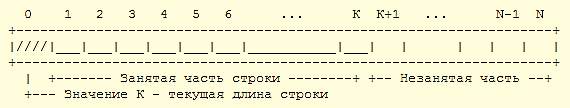 Доступ к отдельным элементам строк производится аналогично доступу к  элементам одномерного массива:  после имени строковой переменной необходимо в квадратных скобках указать номер элемента строки : s[5] 
Элементы такого массива имеют тип char
Примеры работы со строками
program ex29_02;
//Замена первого вхождения подстроки другой function Replace(var str:string;
           substr1,substr2:string): integer;
{ }
var p,ls1: integer;
begin
  p:=Pos(substr1, str); 
  if p = 0 then Replace:=0
  else begin
    ls1:=Length(substr1);
    Delete(str,p,ls1); Insert(substr2,str,p);
    Replace:=p;
  end;
end;
Примеры работы со строками
var 
  s:string; n: integer;

begin {головная программа}
  s:='друг познается в беде';
  n:=Replace(s,'друг','враг');
  writeln(s);
  readln;
end.
Результат работы программы:
враг познается в беде
Примеры работы со строками
program ex29_03;
Function Revert(S: string):string;
{Функция переворачивания строки}
var i: byte;
Begin
 Revert:='';
 For i:=length(S) downto 1 do
  Revert:=Revert+S[i];
End;
var str,revstr: string;
begin
  readln(str); revstr:=Revert(str);
  writeln(Revstr);
  readln;
end.
Примеры работы со строками
program ex29_04;
{Фамилия Имя Отчество => Фамилия И.О. }
Var s, s1: shortString; k, L :Integer;
Begin
  //readln(s);
  s := 'Дубик Николай Андреевич';
  k := Pos(' ',s); s1:=Copy(s,1,k+1);
  L := Length(s1); 
  Insert('.', s1, L+1); Delete(s,1,k);
  k := Pos(' ',s);
  L := Length(s1);
  Insert(s[k+1], s1 , L+1);
  s1:=s1+'.';
  WriteLn(s1);
End.
12345678901234567890123
s := 'Дубик Николай Андреевич';
k := Pos(' ',s);        k=6 
s1:=Copy(s,1,k+1);      s1=#132'убик Н'
L := Length(s1);        L=7
Insert('.', s1, L+1)    s1='Дубик Н.'
Delete(s,1,k);          s='Николай Андреевич'
12345678901234567890123
s := 'Николай Андреевич';
k := Pos(' ',s);          k=8 
L := Length(s1);          L=8
Insert(s[k+1], s1 , L+1); s1='Дубик Н.А'
s1:=s1+'.';               s1='Дубик Н.А.'
Сортировка строк
const N = 10;
var i,j: integer;
    s1: string;
    S: array[1..N] of string; 
begin
 for i:= 1 to N do 
   readln(S[i]);    






 
 for i:= 1 to N do 
   writeln(S[i]);
end.
массив строк
for i:= 1 to N-1 do
  for j:= N-1 downto i do
    if S[j+1] < S[j] then begin
      s1:= S[j];
      S[j]:= S[j+1];
      S[j+1]:= s1;
    end;
Проверьте себя
Program PR6;
Var  s, s1,s2 : String; k, u, m : Integer;
Begin
  s:='мама мыла раму'; writeln(s);
  s1 := 'кто купает кошку'; writeln(s1);
  k := Length (s1);
  u:= pos ('ко',s1);
  s2:= Copy(s1,u,k-u+1);
  u:=pos('ра',s);
  Delete(s,u,100);
  s:=s+s2;
  writeln('****************************');
  writeln(s);
  readln;
End.
мама мыла раму
кто купает кошку
****************************
мама мыла кошку